Tech Pubs | Key improvement elements
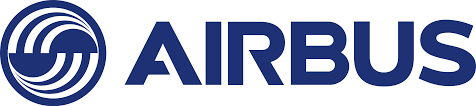 Drive Improved Customer Satisfaction
AIN Tech Manuals: Avionics (8.4) & Engines (8.3)
Airbus Airlines survey Documentation (GREEN)
Customer Satisfaction (C-SAT) > 95%
Release 4 TFE731 manuals in 2024
Enhanced Tech Pubs portal CX
Enhanced security for browsing 
Faster downloads & better search algorithm
User defined library, favorites & subscription status
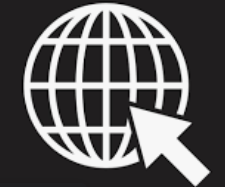 4.75/ 5 score
BGA OEMs
97%
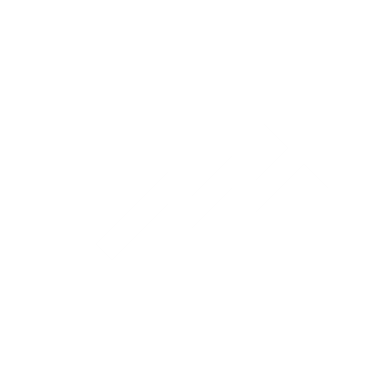 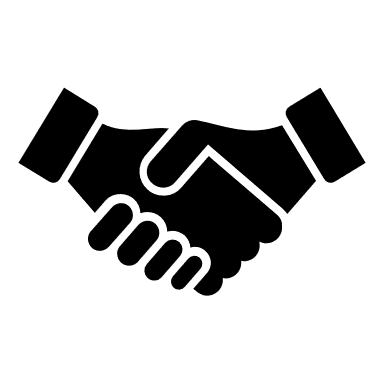 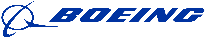 5/5 score
Faster Revision & Release Cycles
Improved OEM approval TAT
Synchronized with OEM portals
Periodic revision cycle: Yearly
Incorporate outstanding Temporary Revisions
Convert Documents to S1000D
Converted 3200 manuals; 1300+ in plan
Data modules enable faster discrepancies TAT
Enable Data Modules delivery options
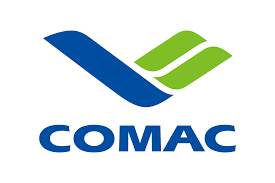 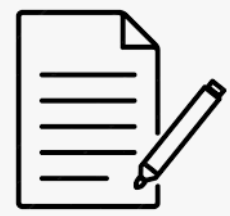 “A / 100%”
Customer Experience
Technology Deployment
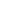 Enable IETM Manuals
Online engine / APU manuals, IETM deployment moved to Q1 due to scope change and enhanced feature web-based access  (without dependency on third party desktop application).
Enhanced user experience
Enable manuals with repair procedure videos (2025)
Deliver Higher Quality Documents
Deliverables quality at 99.6%
Reduce reported discrepancies: 250 to 150 monthly
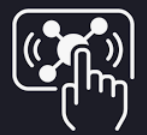 Hotspots: Correlation of parts from text to illustrations
Navigation: Easy to switch between previously viewed pages
Links to external documents: Viewed within context of a single document
Advanced search: Find content anywhere & easily identify version changes
Technotes: Annotations, discrepancy reporting and resolution
3D models: Improved visualization for repairs in complex parts
IETM Features
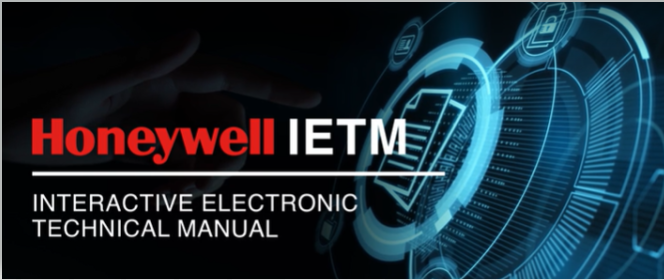 Video
Improved Customer Experience | Adoption of Latest Technology
[Speaker Notes: Summary:
Our strategy is to adopt the latest technology as an enabler for higher quality manuals, an enhanced customer experience, and to make it easier to maintain and refresh manuals.  In addition to this, we’ll be going live with a completely refreshed Tech Pubs portal page that will greatly improvement our digital experience.

Details on each improvement area
 
Drive Improved Customer Satisfaction:
Airbus - improved score from D (3 years ago) to A today and goal to maintain top score A
Boeing – improved score from 80% (3 years ago) to 100% today and goal to maintain top score 100%
BGA OEMS – improved scores from 3.5 / 5 (2 years ago) to 5 / 5 today and goal to maintain top score 5 / 5.
AIN Tech Manuals score improved from 7.5 (2 years ago) to 8.2 today and goal to improve to >9.0 in next 3 years.
 
Faster Revision & Release Cycles:
Improved end to end authoring CT from 85 days (3 years ago) to 60 days (30%) and goal to reduce to 42 days in next 3 years.
 
Deliver Higher Quality Documents
PPM decreased from 1500 (3 years ago) to 500 today (30% improvement) and goal to achieve 250 PPM in next 3 years.
Reduced reported discrepancies monthly from 250 (2 years ago) to 170 today (32%) and goal to reduce to <100 per month.
 
Convert Documents to S1000D
Converted 3200 manuals to S1000D and goal is to convert total 4500 manuals.
 
Enable IETM Manuals
Enabled 151 manuals with IETM features and end goal to enable 25% (>1000) of manuals to IETM.]
Tech Pubs | Engine manuals revision
Problem Statement
AIN Survey: Honeywell score (8.3) is at 4th place compared to GE (9.1), RR (8.8) and P&W (8.6)
TFE manuals not revised for years (Avg 15 years old) and inGCC/CPAB meet customers looking manuals with TRs & SBs incorporated 
247 TFE731 TRs outstanding and end users unable to co-relate with the procedures (outcome of GCC meet & surveys)
Per industry specification (ATA 100 /  iSpec 2200/ S1000D) TRs are to be incorporated within 90 days & SBs within 180 days to the respective manual
Driving factors and Implementation strategy
ATA / S1000D Guidelines
 TRs to be incorporated within 90 days in manual
 SBs to be incorporated within 180 days in manual
 Enable quick revision in S1000D elements TRs
Engineering Requirements (Adhoc)
Incorporate SBs / TRs for issues reported in field
Software updates for Engine Electronic Control (EEC)
Incorporate after market requirements
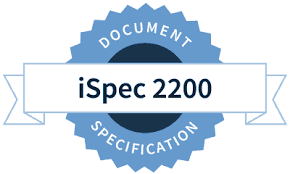 Tech Pubs Strategy and go-forward plan
Migrate to S1000D to meet Industry standard
Timely incorporation of DR, TR & SB and provide updated manuals
Periodic revision of manuals based on requirements
Deployment of Interactive Electronic Technical Manual (IETM)
GCC / CPAB inputs
Manuals not revised and latest updates not available
Many TRs and unable to co-relate the TR content
SBs outstanding and latest PNs not in manuals
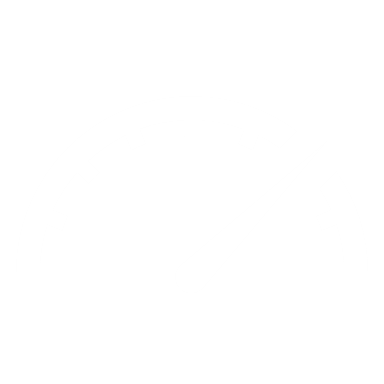 Improved revision cycle and AIN scores